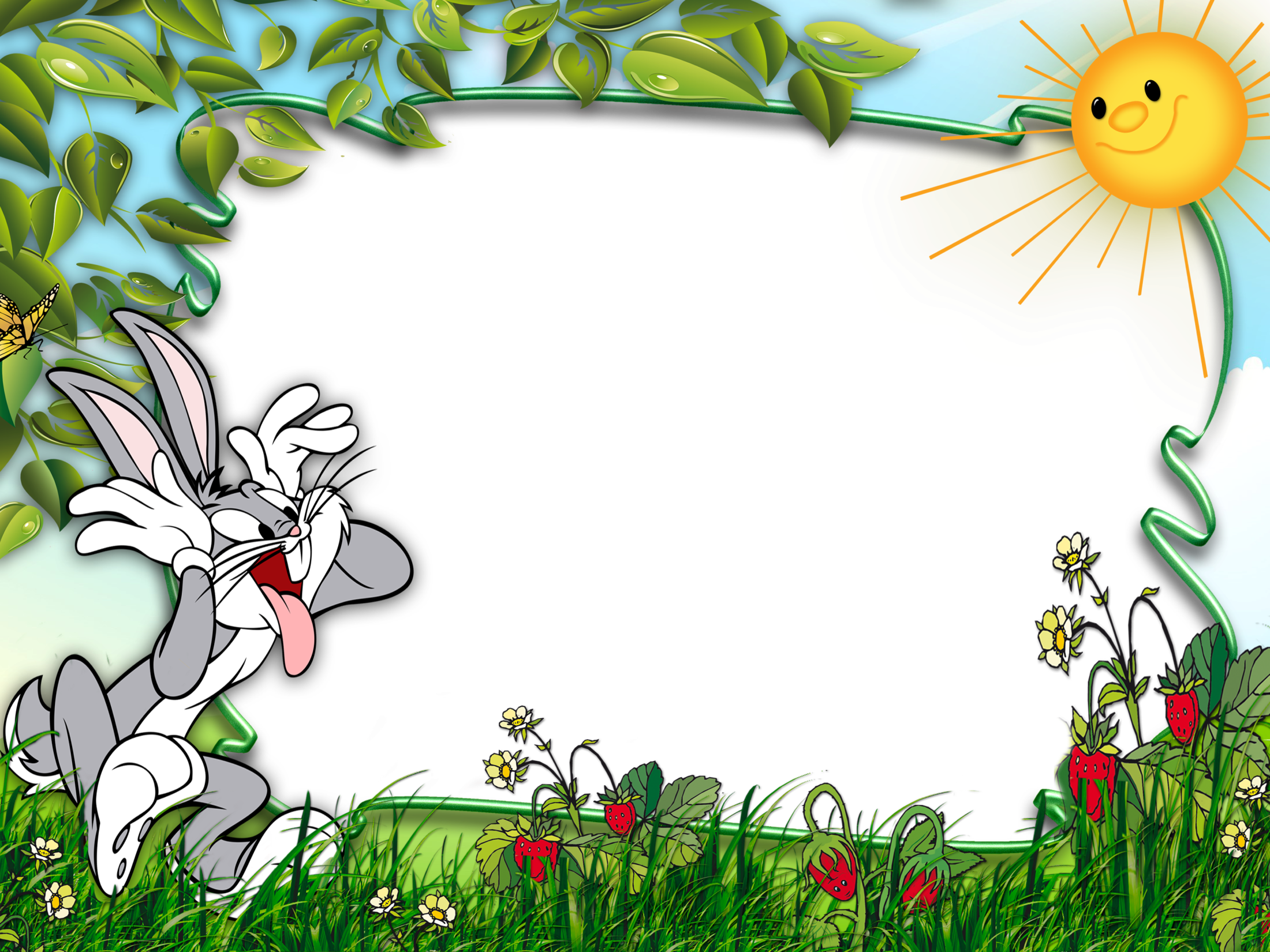 Муниципальное бюджетное дошкольное образовательное учреждение детский сад общеразвивающего вида «Сказка» с приоритетным осуществлением деятельности по художественно – эстетическому развитию детей
Проектная деятельность с детьми 2 младшей группы в летний период 2014 г. «Детское экспериментирование – средство интеллектуального и творческого развития дошкольников».
«Волшебница  вода»
Воспитатели: Закирова Р.М.
                        Челнокова Н.В.
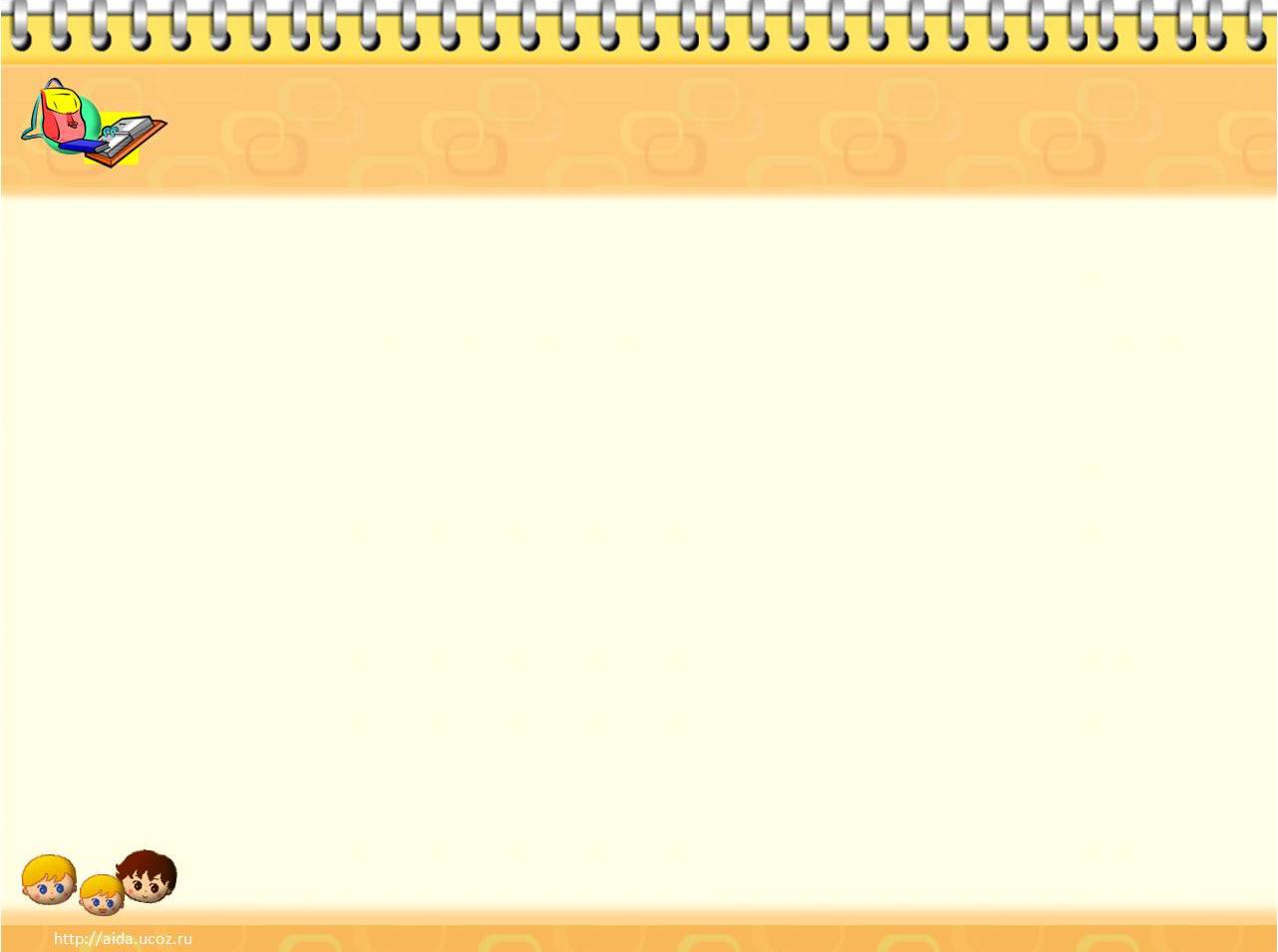 .
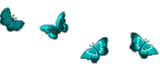 Цели:
 Развитие творческой, исследовательской активности детей; использование педагогами деятельностного, практико – ориентированного подхода в работе с детьми.
 Задачи проектной работы:
Наполнение в повседневной жизни группы интересными делами, проблемами, идеями.
 Включение каждого ребёнка в содержательную деятельность, способствующую реализации его интересов и жизненной активности через различные виды деятельности.
Развитие познавательной активности, творческих способностей, коммуникативных навыков.
Привлечь к активному участию в проекте родителей вместе с ребёнком.
Повышение профессионального мастерства педагогов и сотрдников МБДОУ.
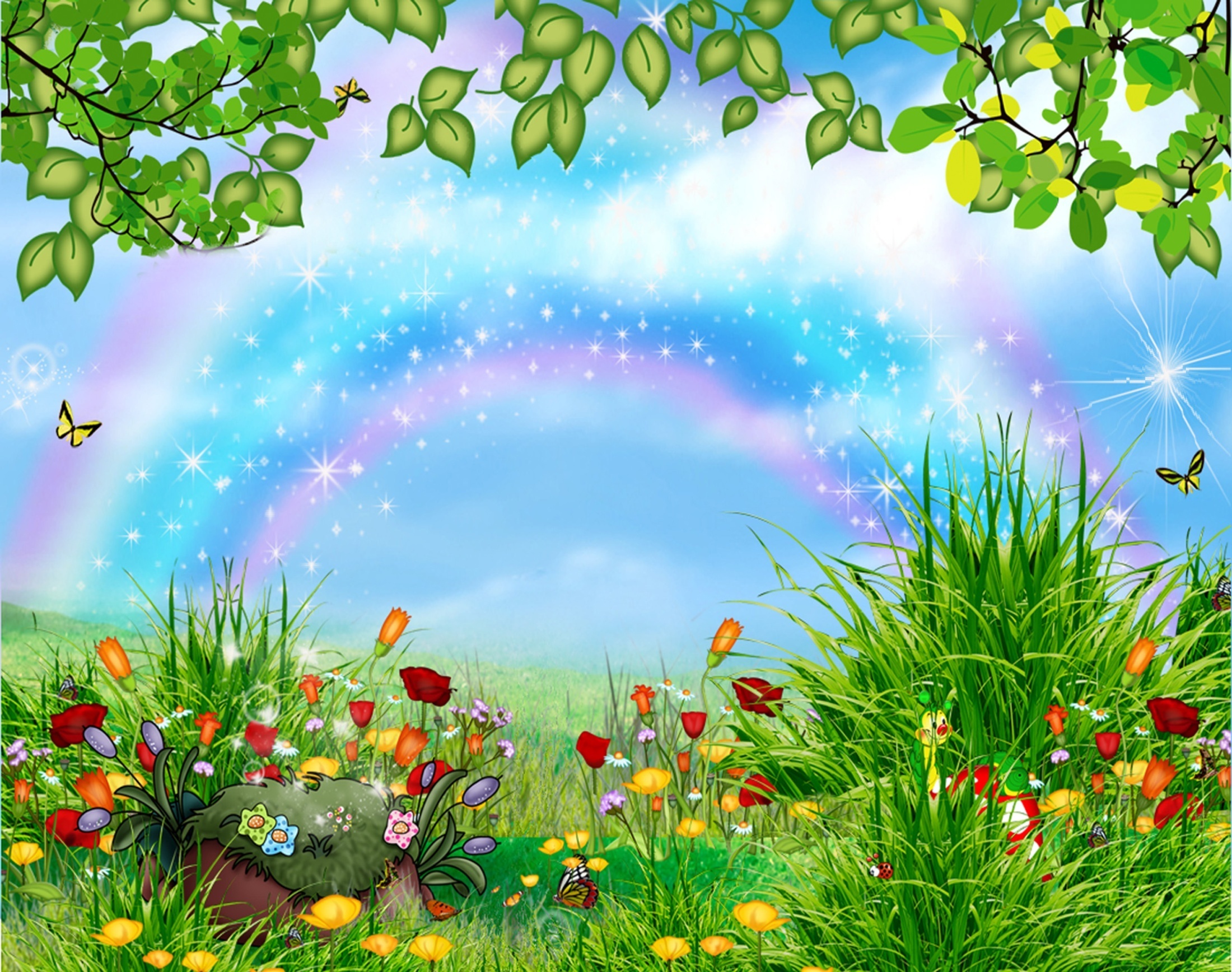 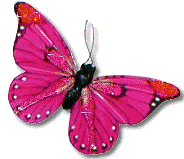 -
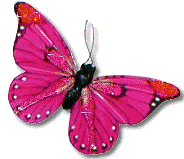 По продолжительности:     среднесрочный.
По составу участников проекта:  групповой.
По направленности деятельности участников проекта:   познавательно-исследовательский
Что я слышу –  забываю.               
Что я вижу – я      помню.
Что я делаю – я понимаю.
                                                          Конфуций
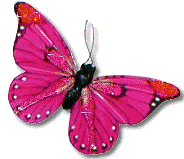 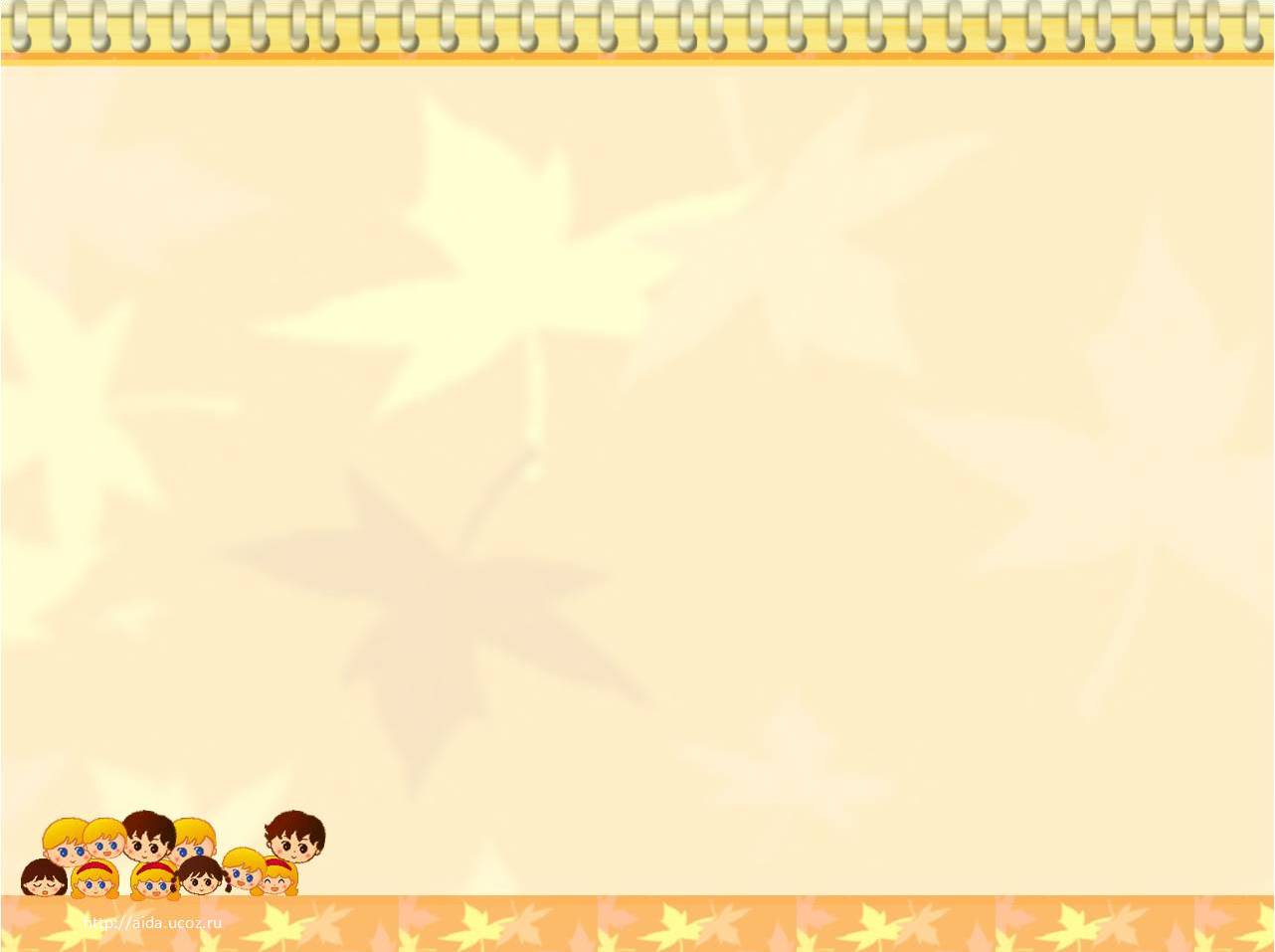 «Плавает, не плавает.»  «Тонет.»
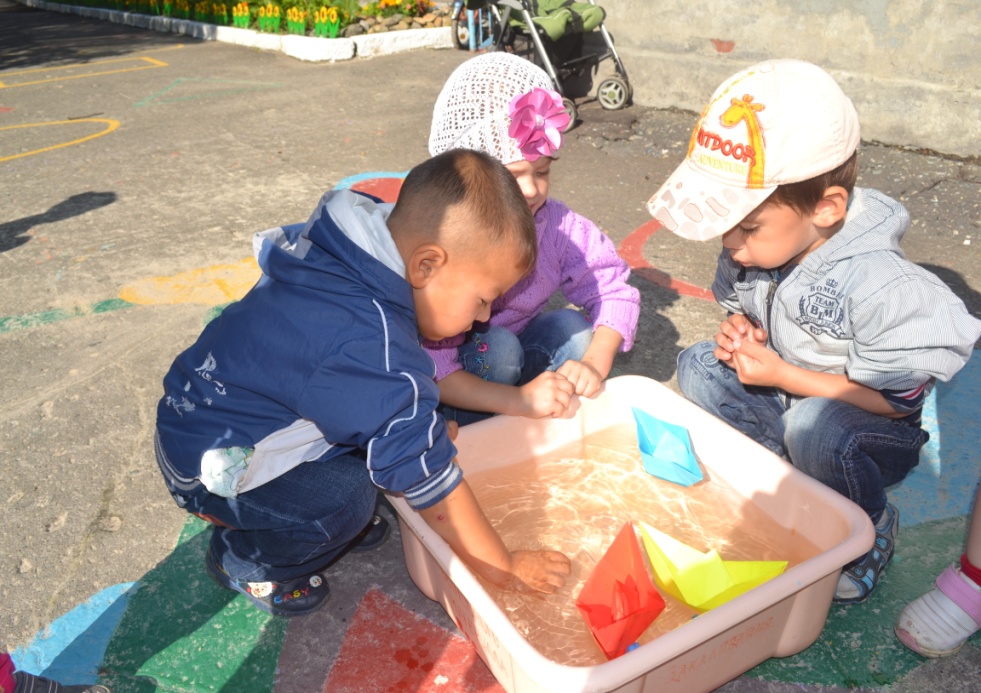 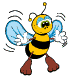 «Вода прозрачна.»
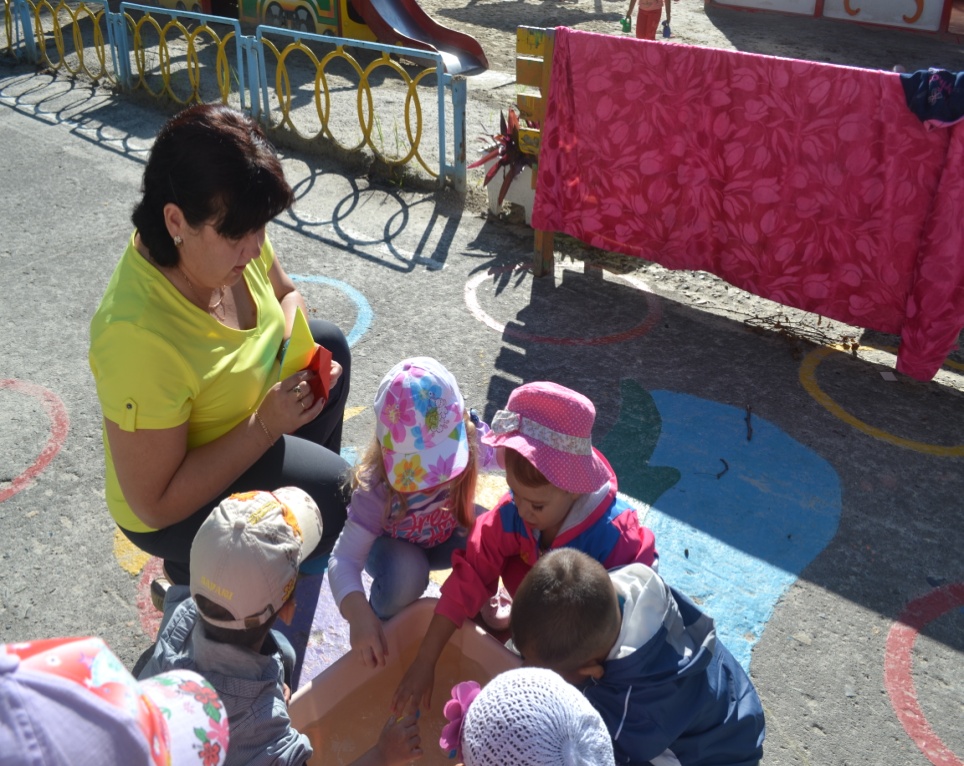 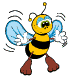 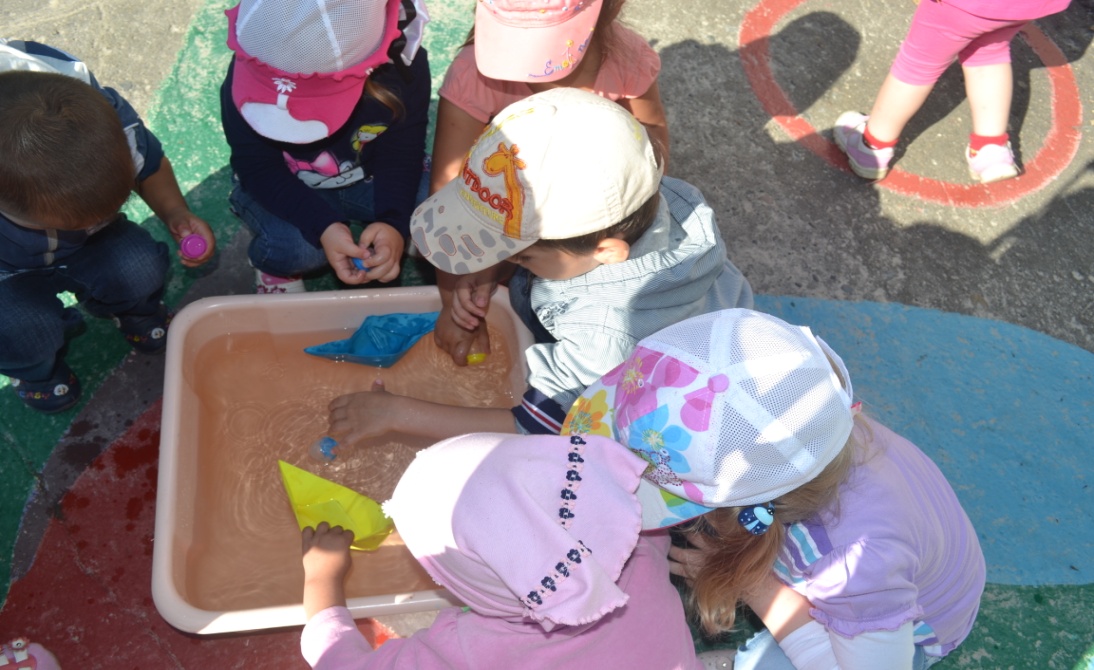 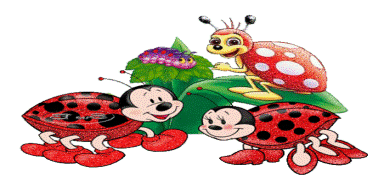 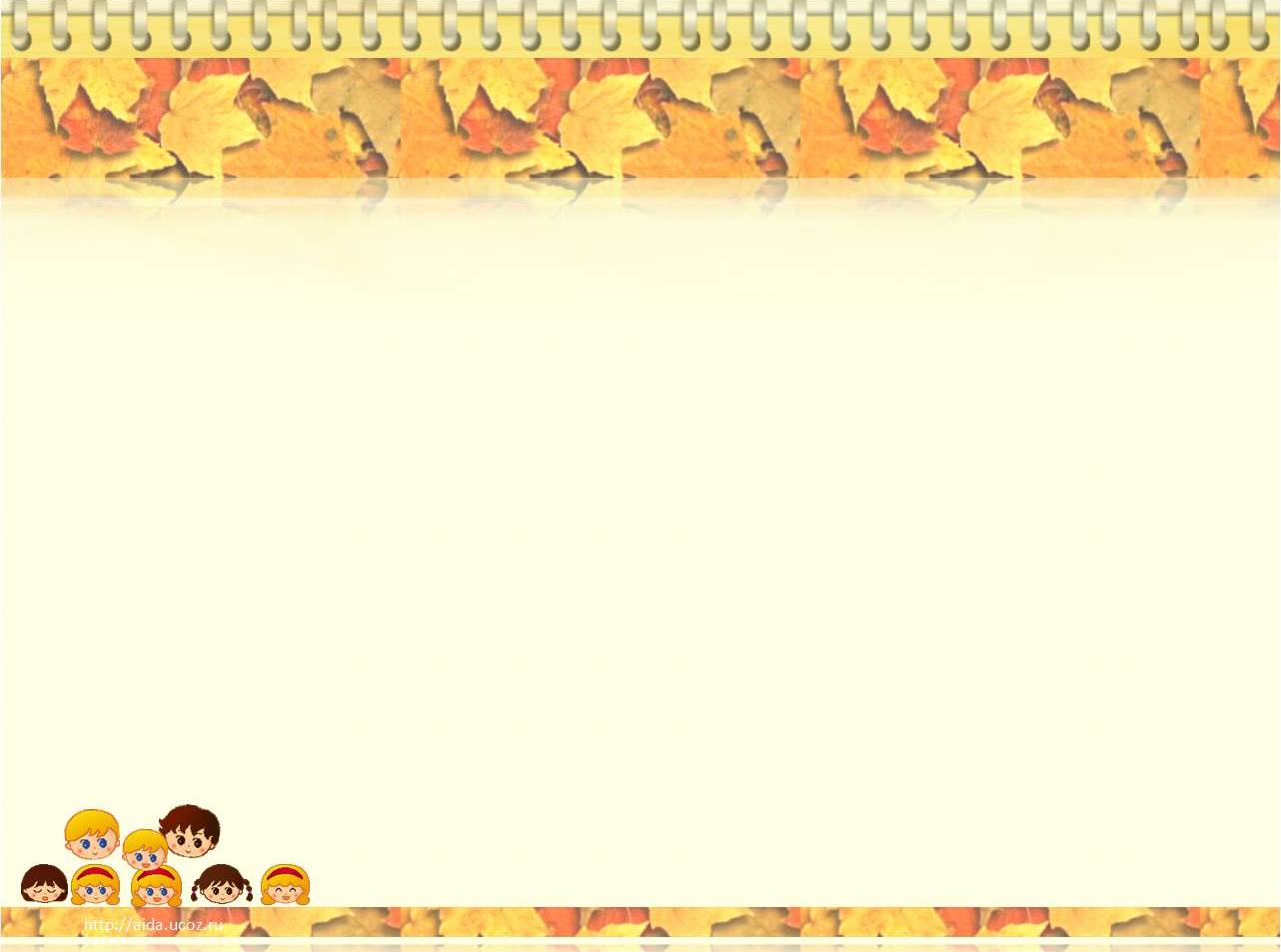 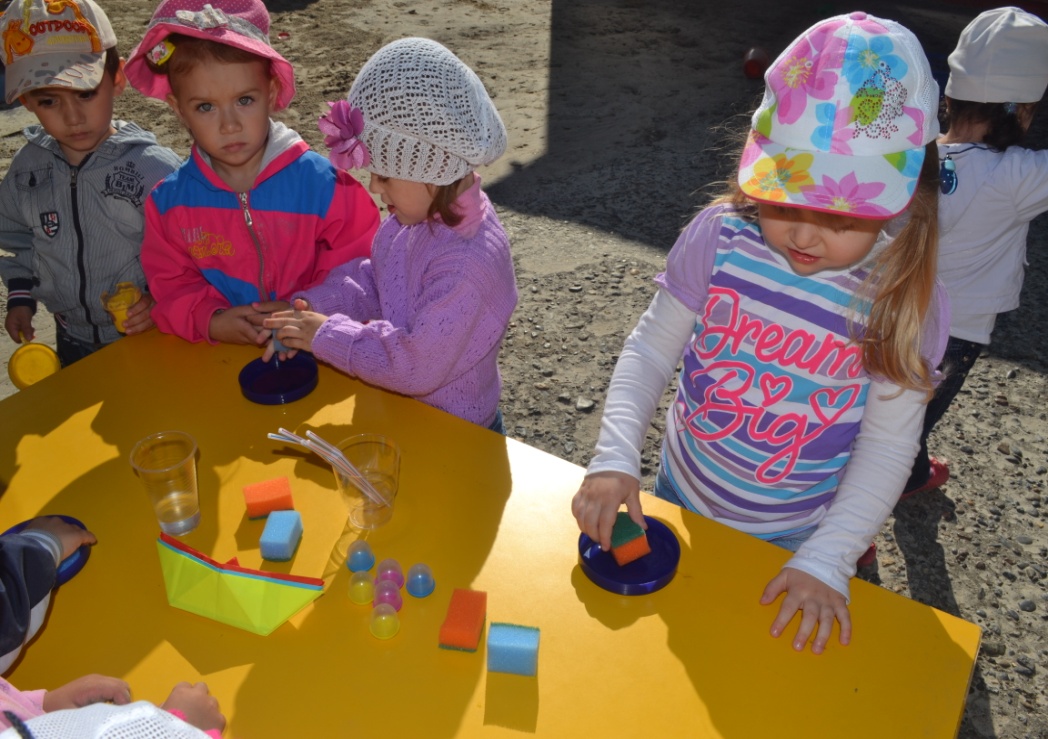 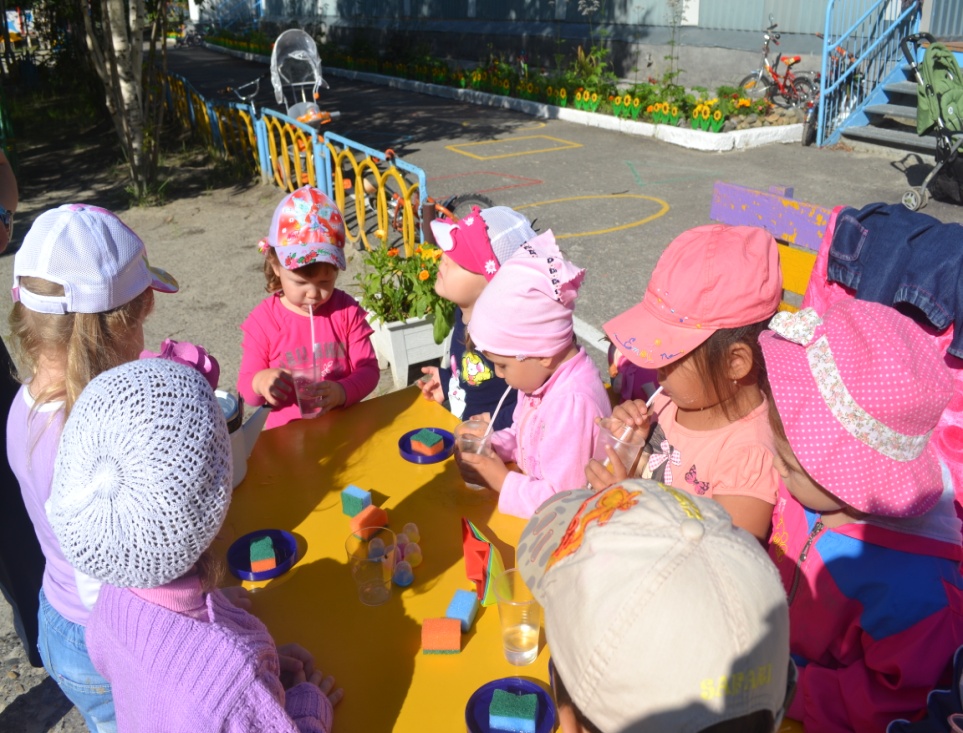 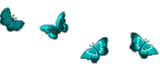 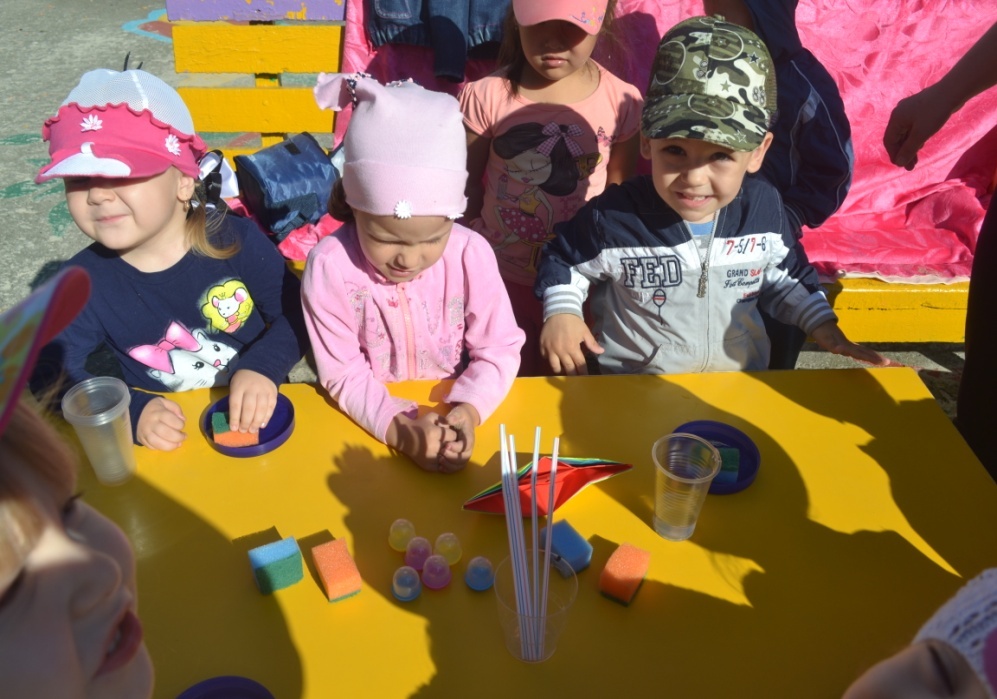 «Соберем                               водичку   губкой»
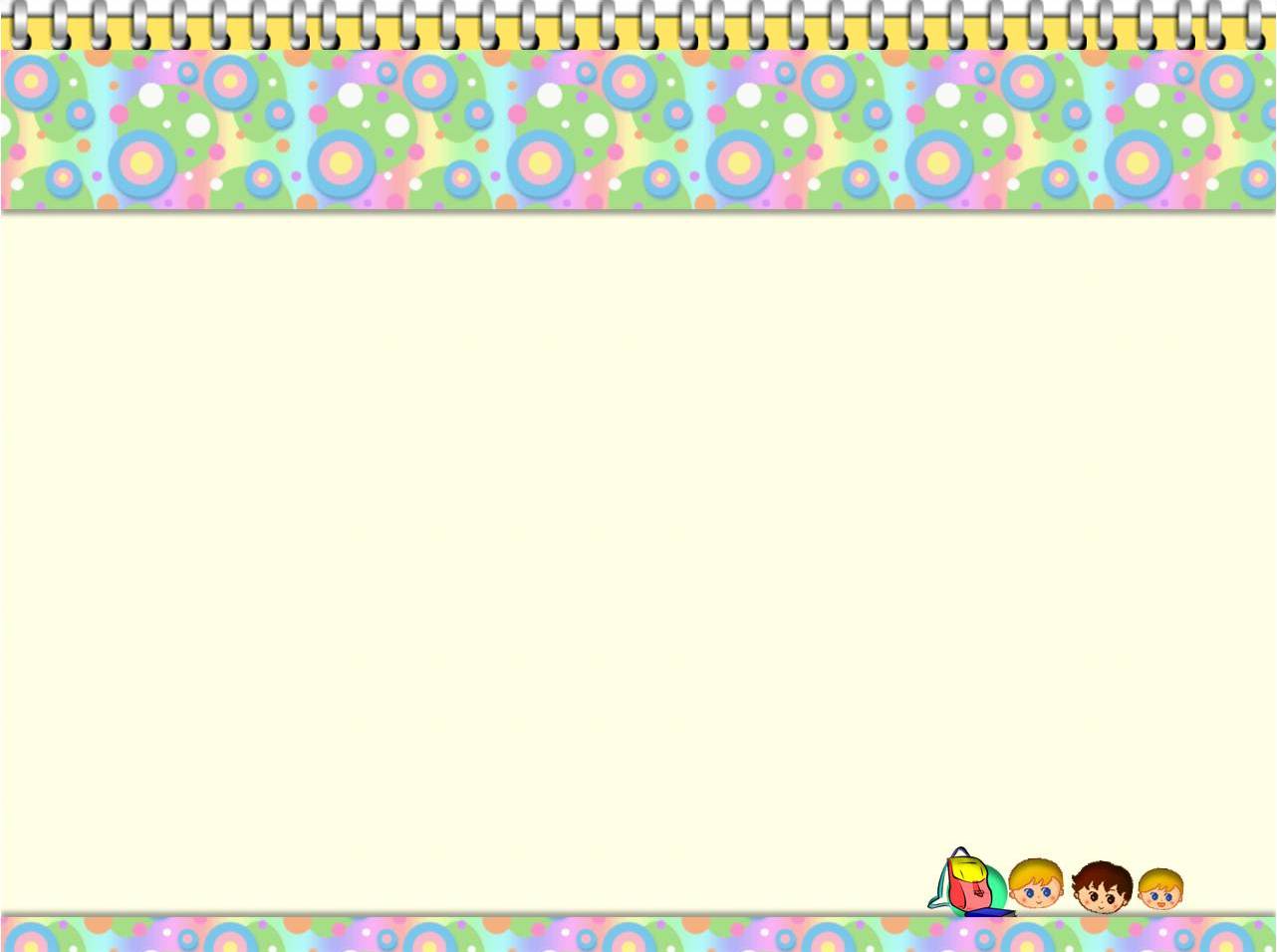 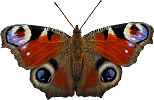 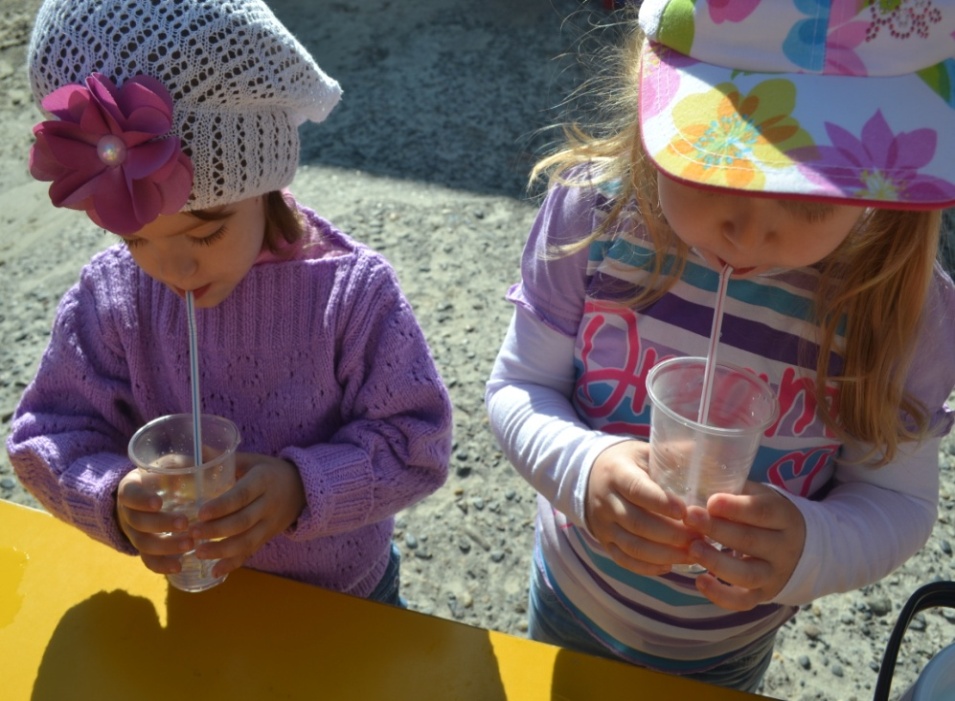 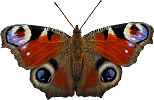 «Пузырьки-буравчики»
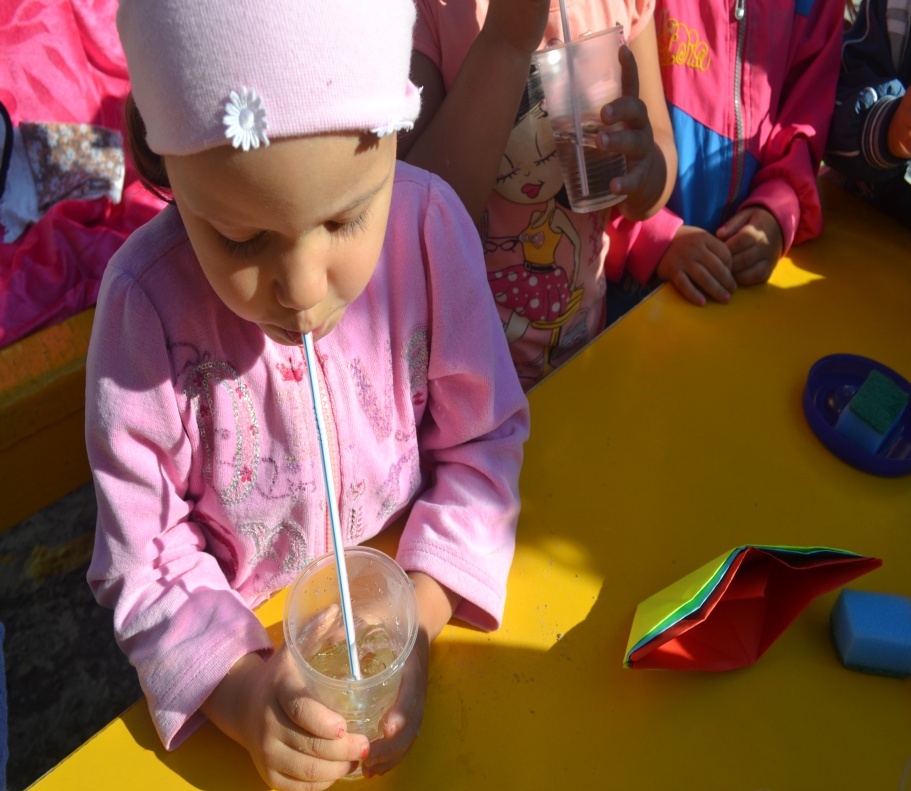 Дети очень любят экспериментировать. Это объясняется тем, что им присуще наглядно-действенное и наглядно-образное мышление. Поэтому экспериментально - исследовательская деятельность, как никакой другой метод, полностью  соответствует нашим возрастным особенностям. В дошкольном возрасте экспериментирование является ведущим, а впервые три  года – практически единственным способом познания мира.
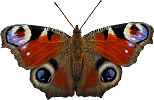 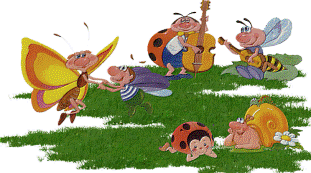 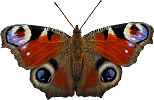 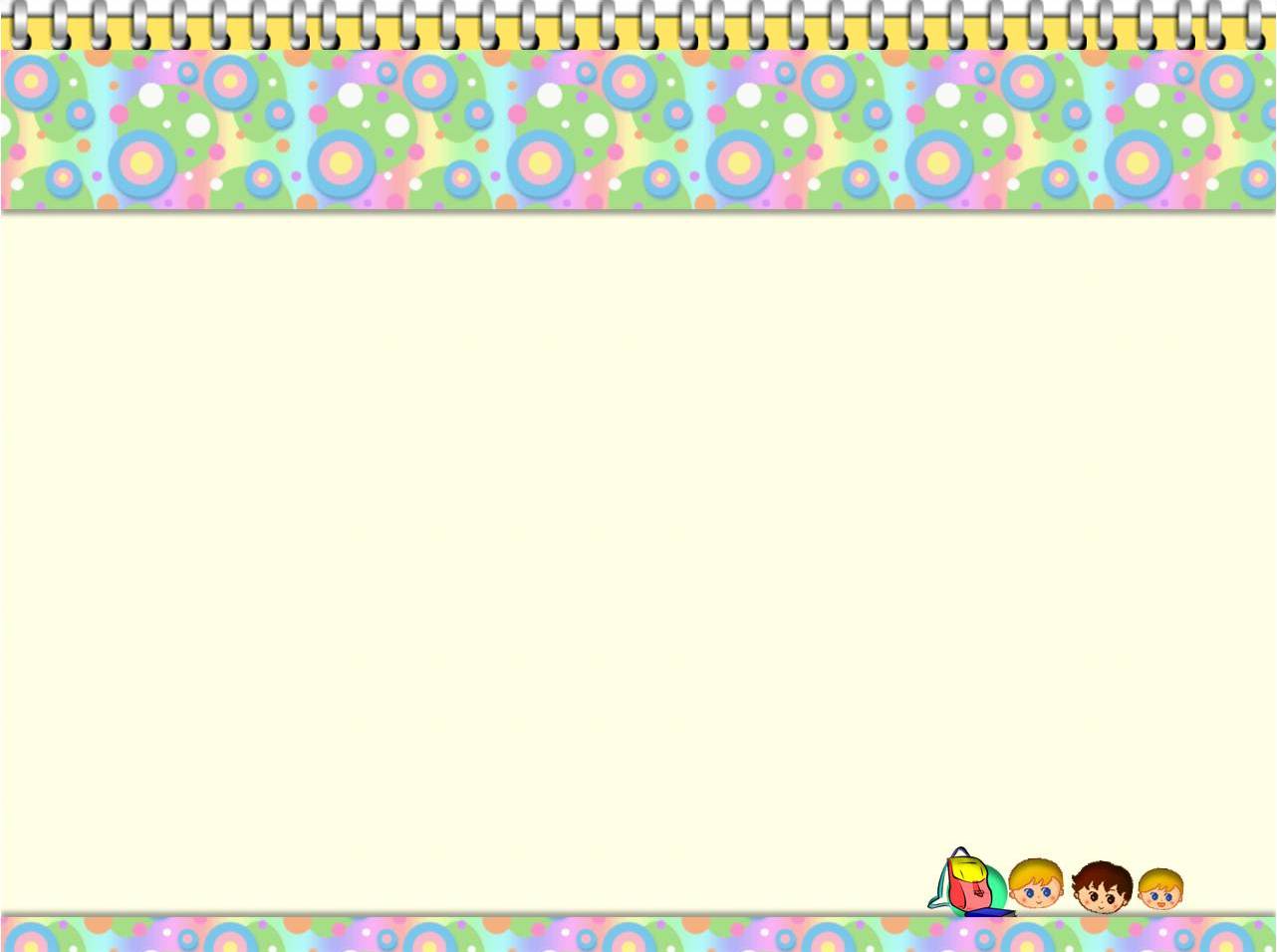 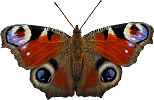 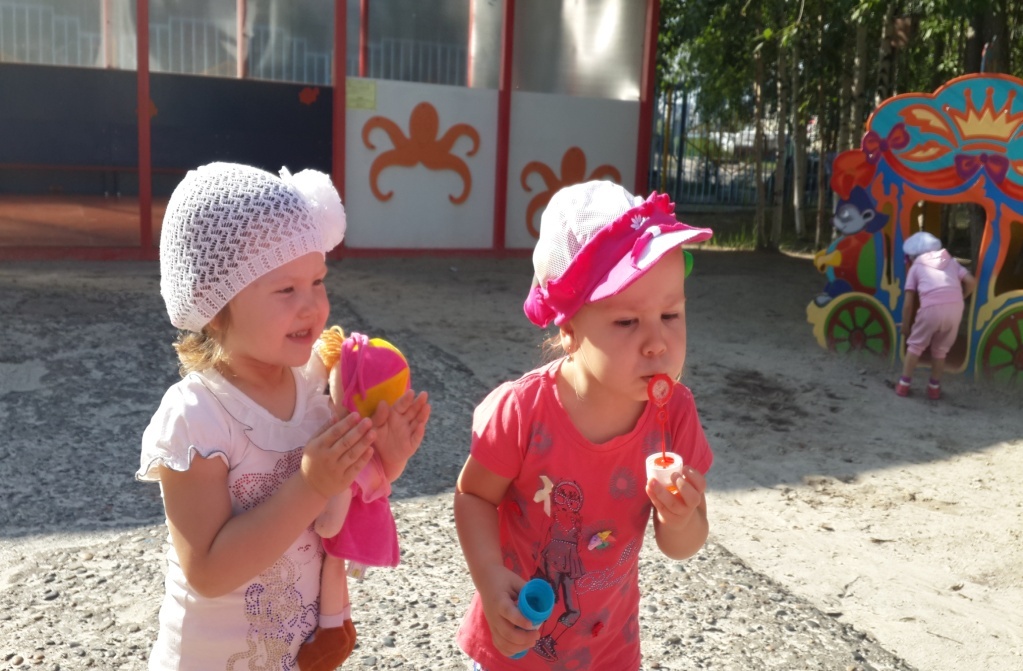 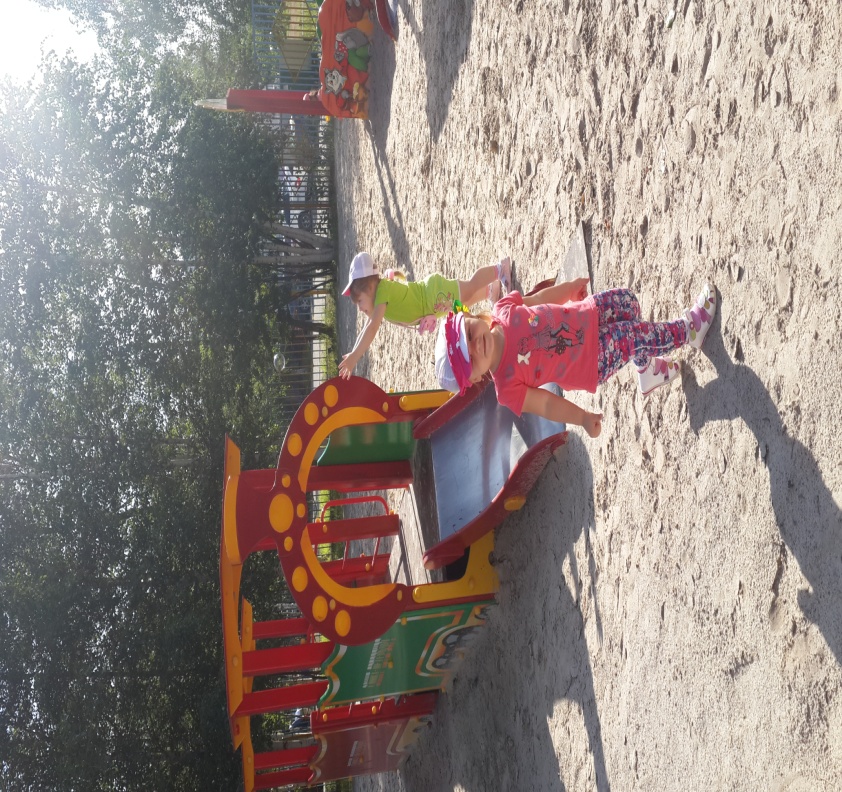 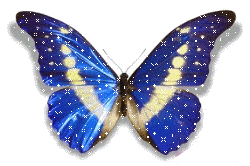 «Дружит мыло и вода!»
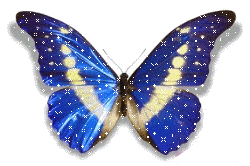 Вместе с детьми мы радуемся разноцветным летящим пузырям, даём возможность догонять и ловить их. Этот опыт позволяет познавать свойства воды и различных материалов. Дети овладевают произвольным дыханием, убеждаются, что при прикосновении пузыри лопаются.
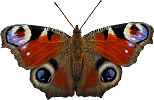 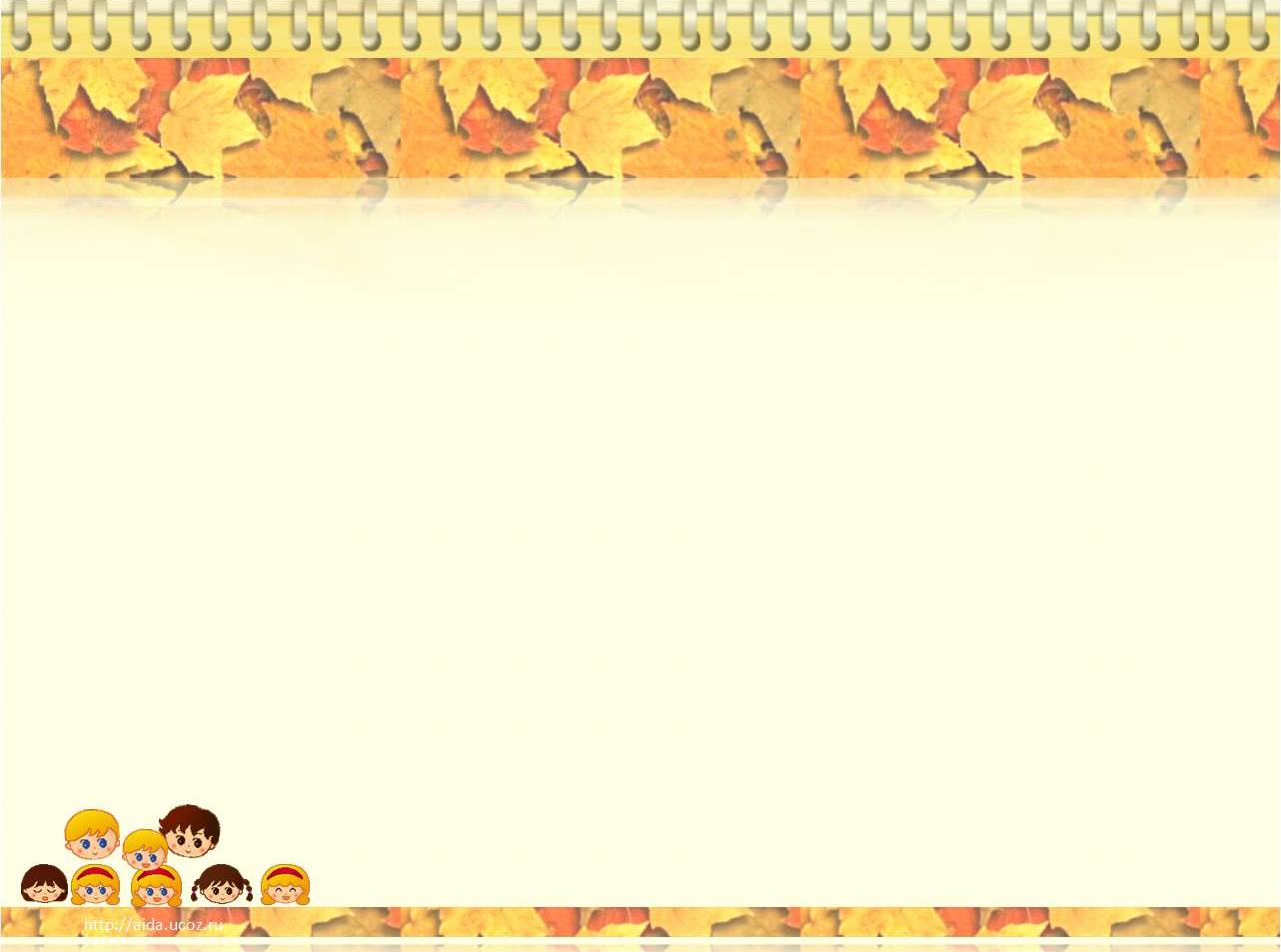 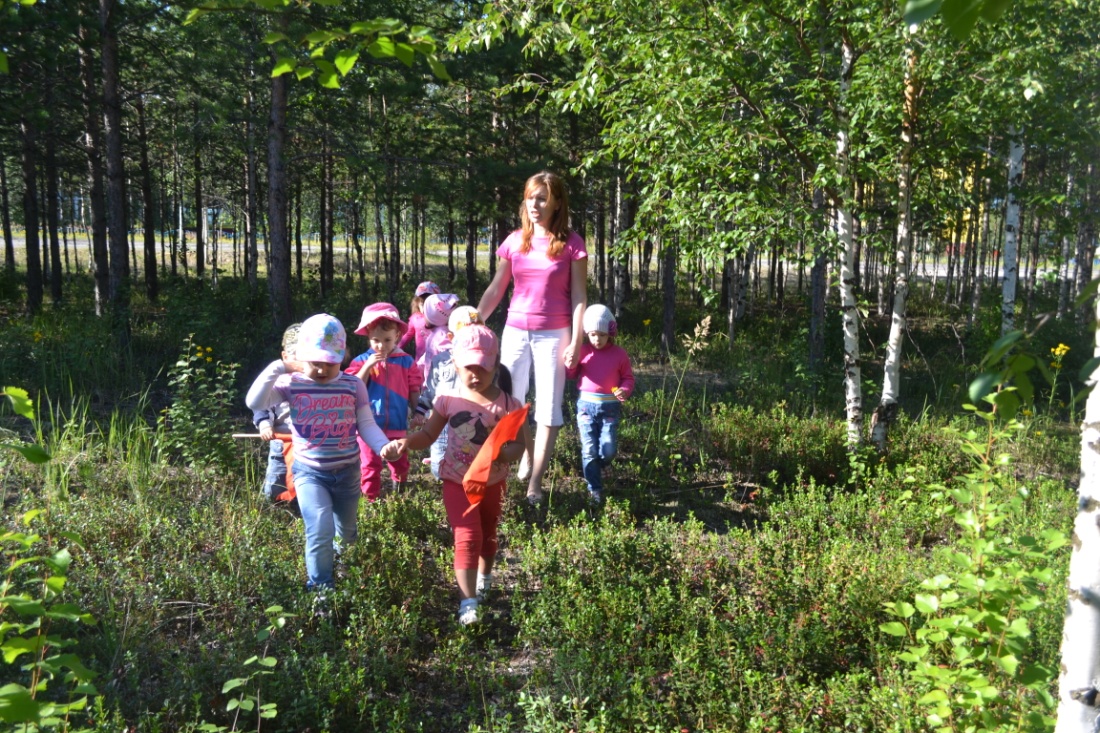 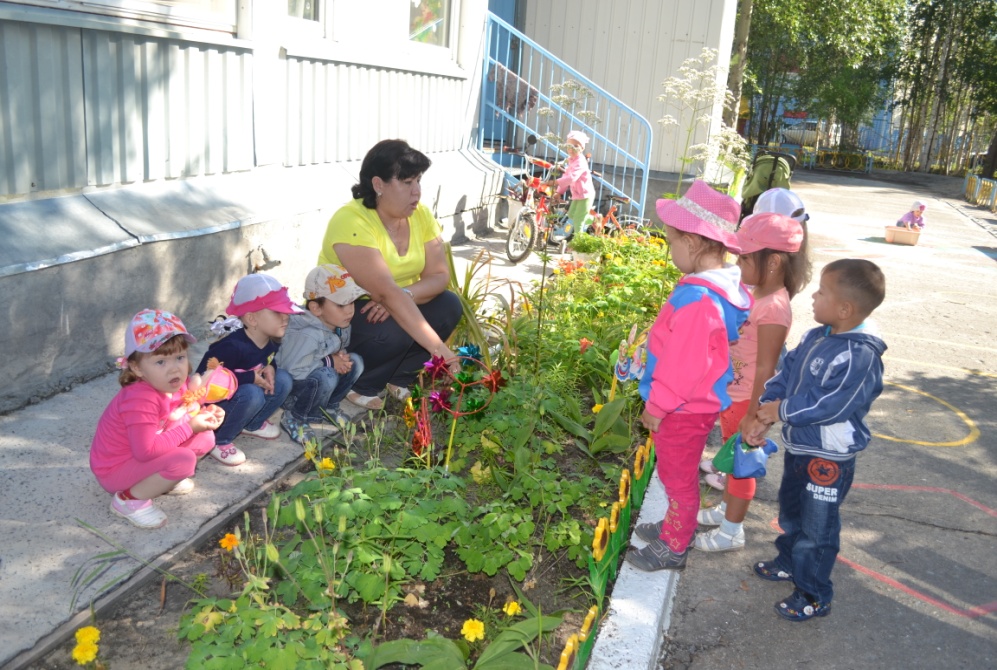 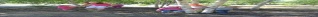 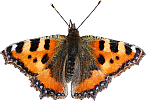 Поиграв с водой, мы отправляемся к растениям. В ходе беседы и наблюдения мы выясняем, что вода - источник жизни для всего живого! Занимаемся поливкой, любуемся красотой цветника. Обобщение знаний происходит на экскурсиях которые мы так любим!
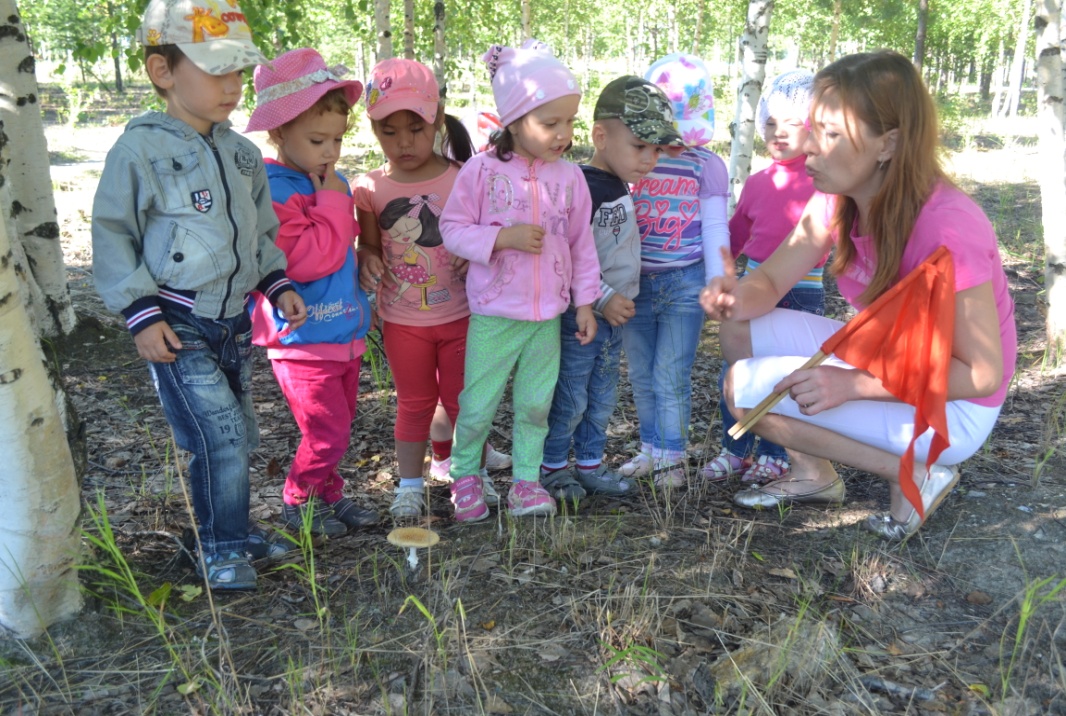 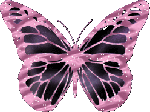 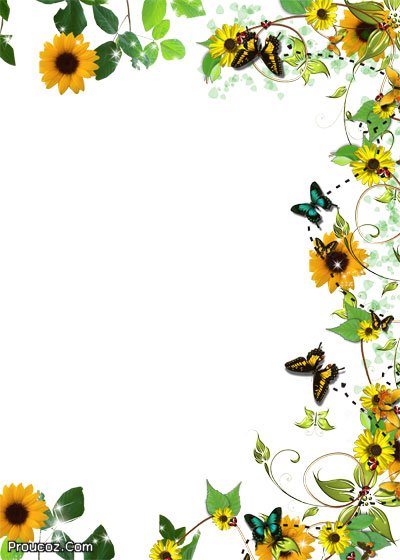 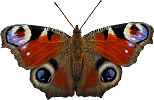 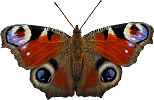 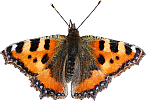 Чем полезны для малышей игры с водой:
Происходит ознакомление  детей со свойствами воды (прозрачная, чистая, течет, льется, капает). Мы развиваем  тактильные  ощущения детей. На протяжении всей  игры  мы занимаемся познавательно-исследовательской деятельностью (Почему мы видим свои ручки под водой? Сначала губка была легкой, а потом стала тяжелой, почему?)  Поддерживаем интерес к совместным играм; формируем у ребят умение играть вместе с другими детьми. Обогащаем и  активизируем словарный запас детей, плодотворно занимаемся развитием свободного общения детей и взрослых, формируем связную  речь, помогая детям отвечать на вопросы.Происходит закаливание организма ребенка через игры с водой. Через игру идет привлечение детей к выполнению простейших трудовых действий (предложить убрать после игры раздаточный материал на место).
И конечно знакомство детей с элементарными правилами  обращения с водой (нельзя пить грязную воду) 
Конечно же, обязательно, дома можно воспроизводить те же игры с водой, что и в детском саду. А можно расширить поле деятельности малыша, играя в ванной.
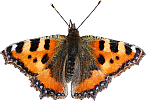 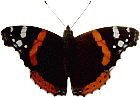 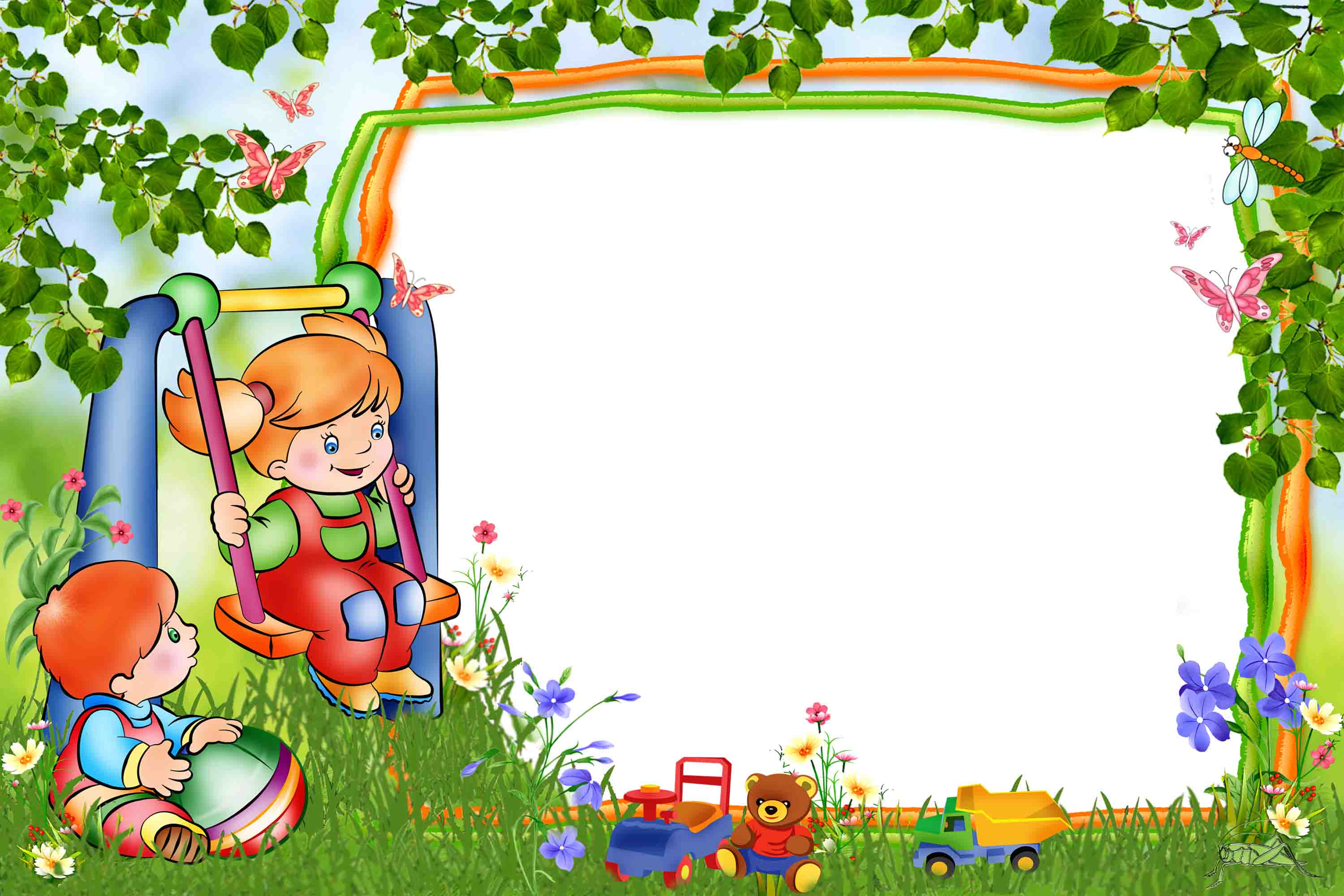 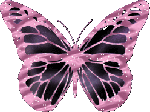 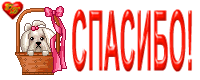